24 de agosto de 2017
Avances Ruta Crítica Comité de Propuestas
Dra. Celina de Miranda
Coordinara Comité de Propuestas MCP-ES
Directora Nacional de ONUSIDA
Avances Ruta Crítica
Comité Ejecutivo de Propuestas
Puntos de agenda vistos en reuniones
Reunión CP09-2017/ 26 de junio: 
Cumplimiento de compromisos de la voluntad de pago 2014-2016 VIH y TB
Seguimiento a correo de gerente de portafolio Sra. Serena Buccini

Reunión CP10-2017/ 29 de junio:
Definir Ruta Crítica para los documentos de la solicitud de fondos de VIH
        (Reunión con gerentes de programa/ MINSAL y PLAN)

Reunión CP11-2017/ 04 de julio: 
Resultado de la divulgación del PENM
Análisis conjunto sobre Sostenibilidad y transición

Reunión CP12-2017/ 11 de julio:
Fono Conferencia gerente de portafolio Serena Buccini
Avances Ruta Crítica
Comité Ejecutivo de Propuestas
Reunión CP13-2017/ 18 de julio:
Revisión de Marco Modular
Revisión Objetivos de Propuestas VIH y TB

Reunión CP14-2017/ 20 de julio: 
Revisión de actividades e Identificación de necesidades de financiamiento para procesos, según actividad 3.1 de la ruta crítica (PLAN internacional)

Reunión CP15-2017/ 26 de julio:
Análisis de información para solicitud de fondos FM
	Sección 1: Contexto relacionado con la solicitud de financiamiento
	a. Antecedentes: cambios en el contexto del país.
	b. Resumen del contexto del país
Avances Ruta Crítica
Comité Ejecutivo de Propuestas
Reunión CP16-2017/ 08 de agosto: 
Insumos para la fono conferencia con Serena el próximo 15 de agosto.
Definición de comité para elaborar TDR´s para Plan de Sostenibilidad

Reunión CP17-2017/ 15 de agosto:
Fono conferencia con gerente de portafolio Sra. Serena Buccini 

Reunión CP18-2017/ 22 agosto: 
Revisión de documentos para determinar cambios en metas para actualización de PENM y marco desempeño



PROXIMA REUNIÓN CP19-2017/ 25 DE AGOSTO:
Fono conferencia con gerente de portafolio Sra. Serena Buccini
Reseña Fotográfica
CP09-2017 / 26 de junio
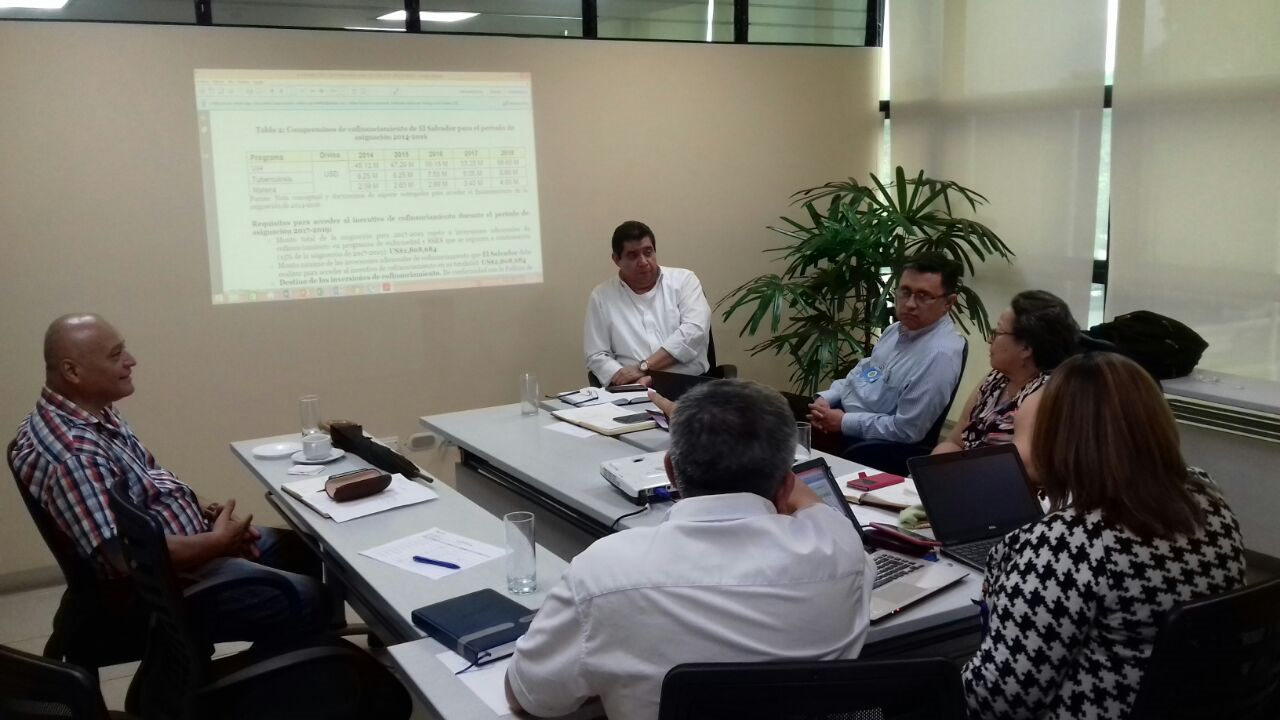 CP10-2017 / 29 de junio
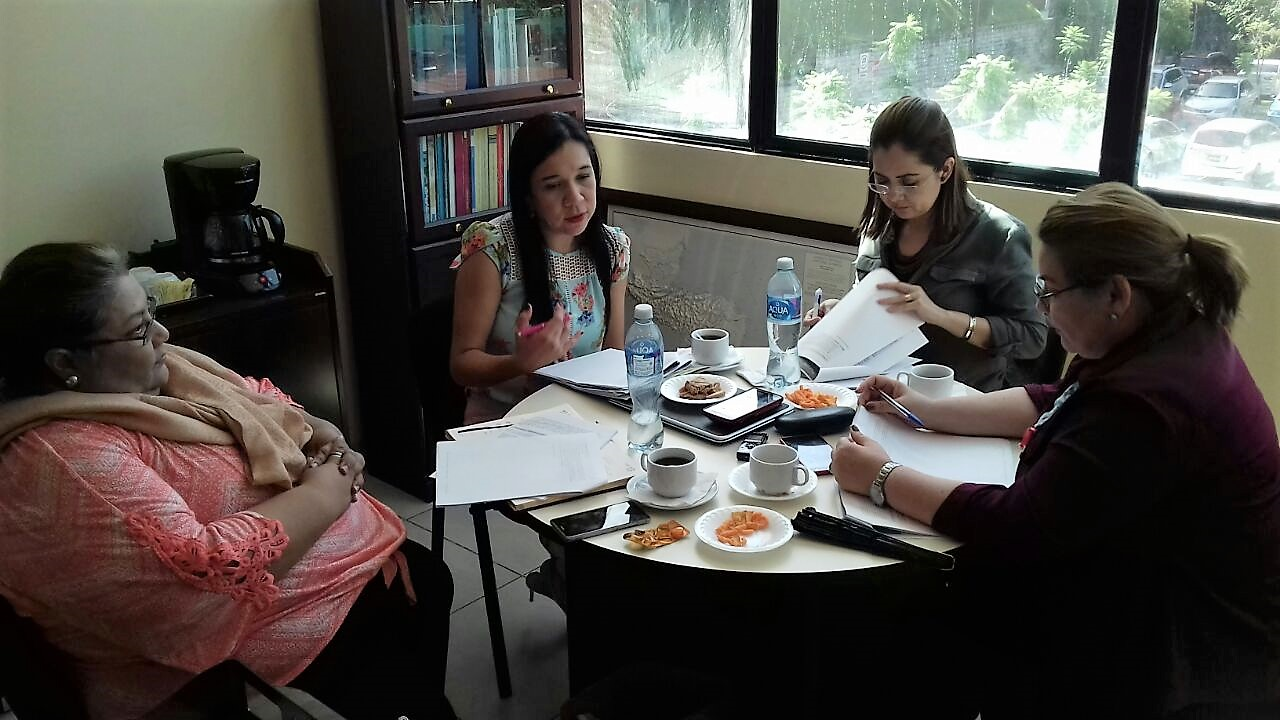 CP11-2017 / 04 de julio
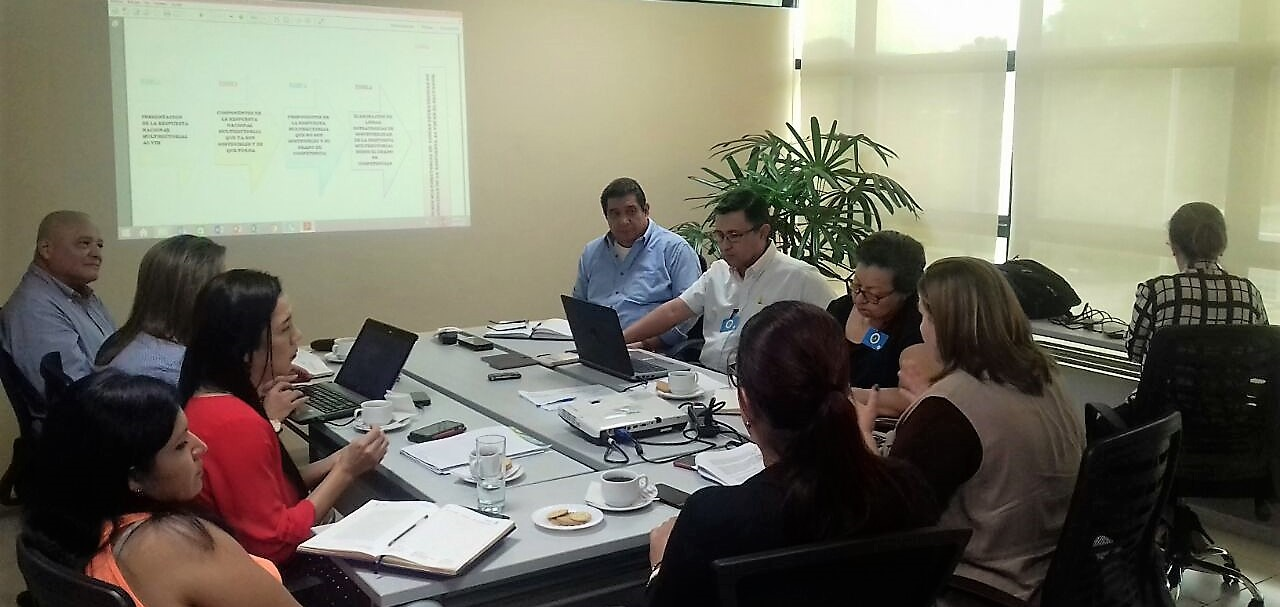 Reseña Fotográfica
CP12-2017 / 11 de julio
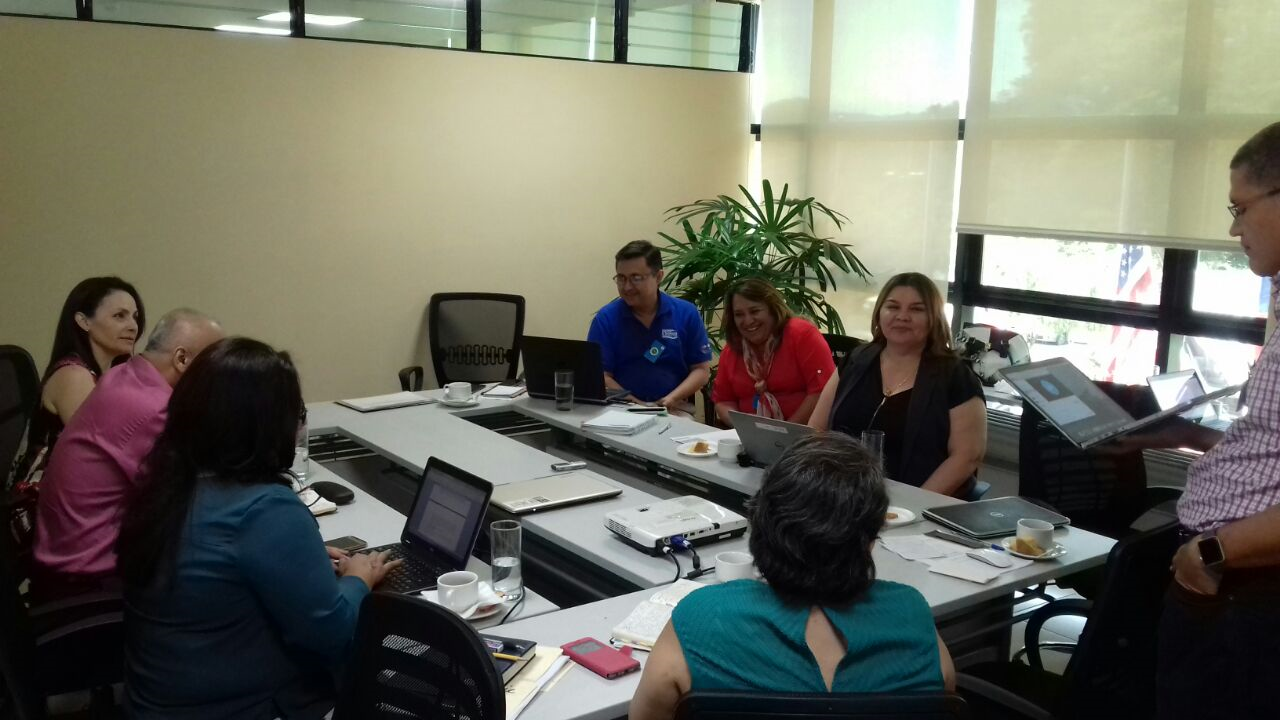 CP13-2017 / 18 de julio
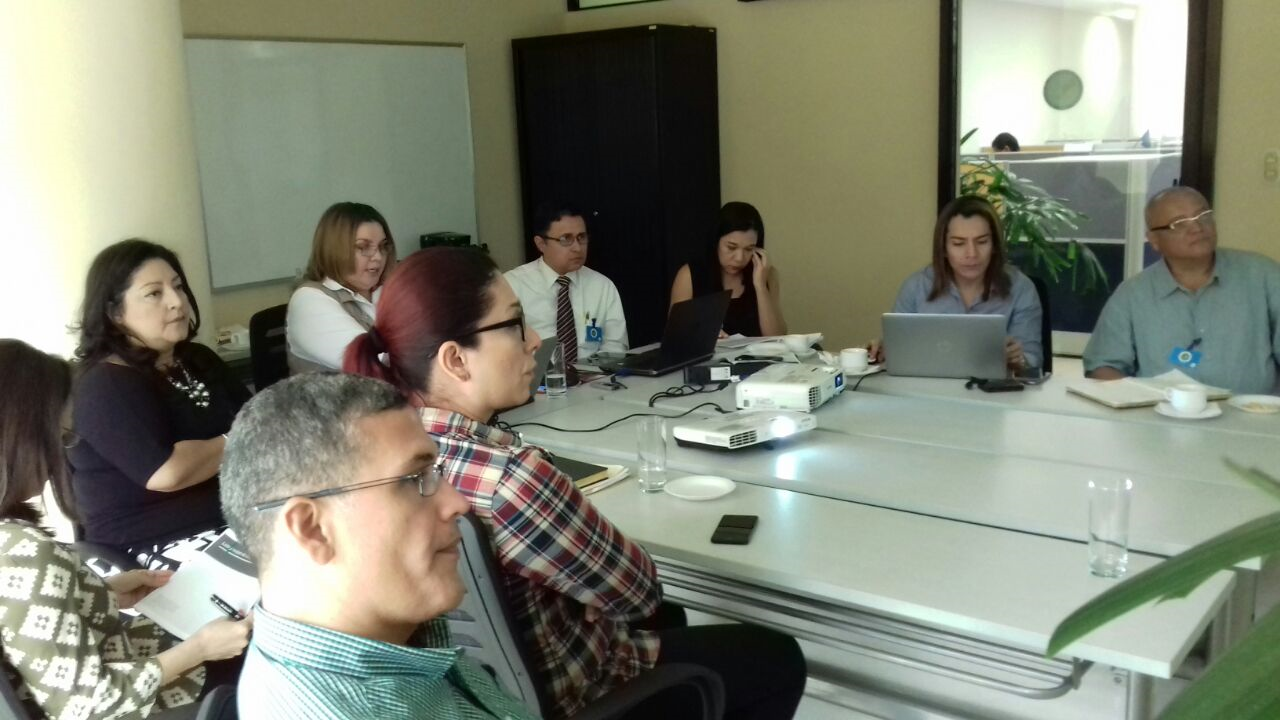 CP15-2017 / 26 de julio
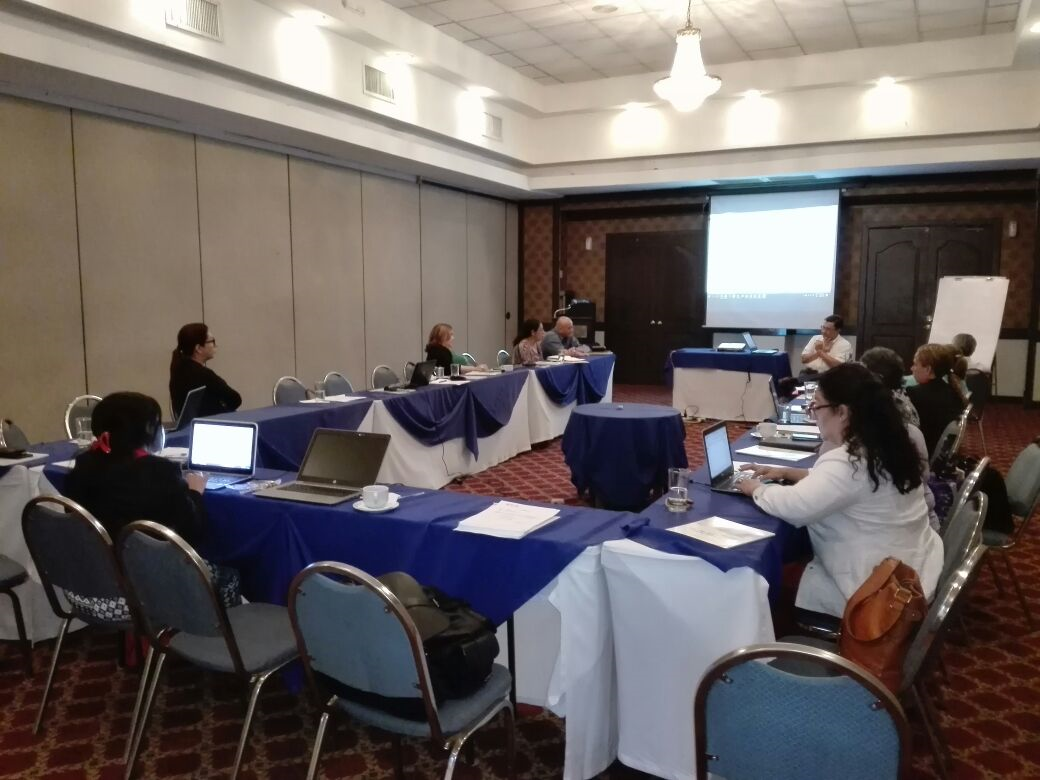 Reseña Fotográfica
CP16-2017 / 08 de agosto
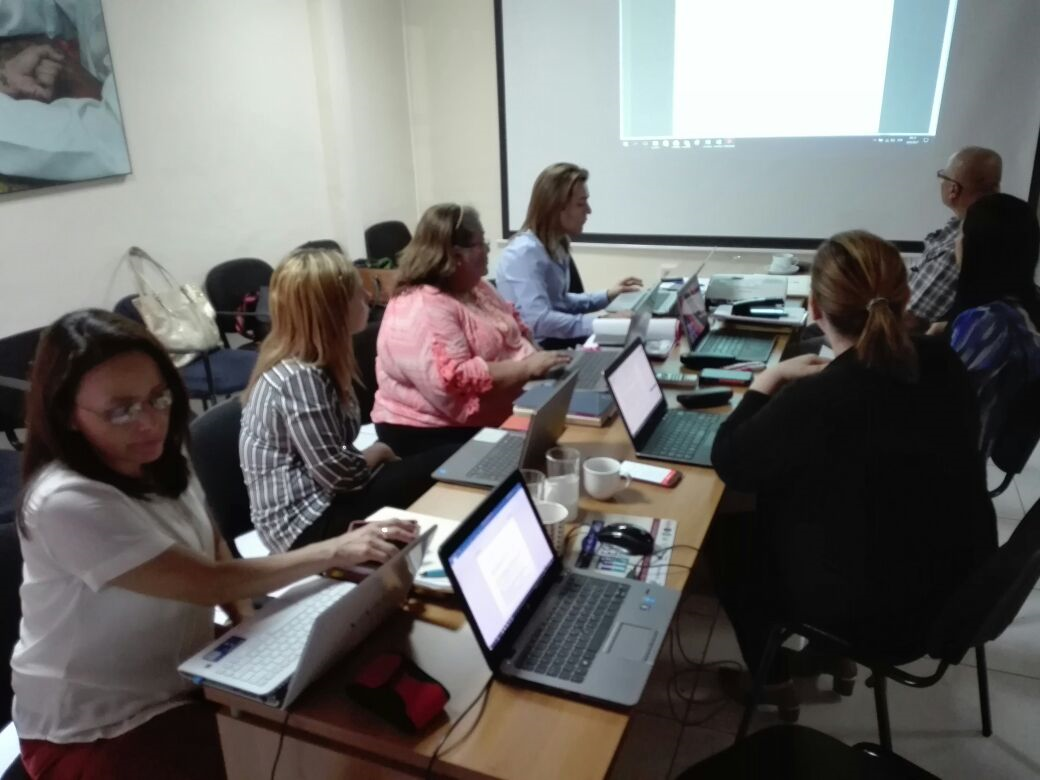 CP17-2017 / 15 de agosto
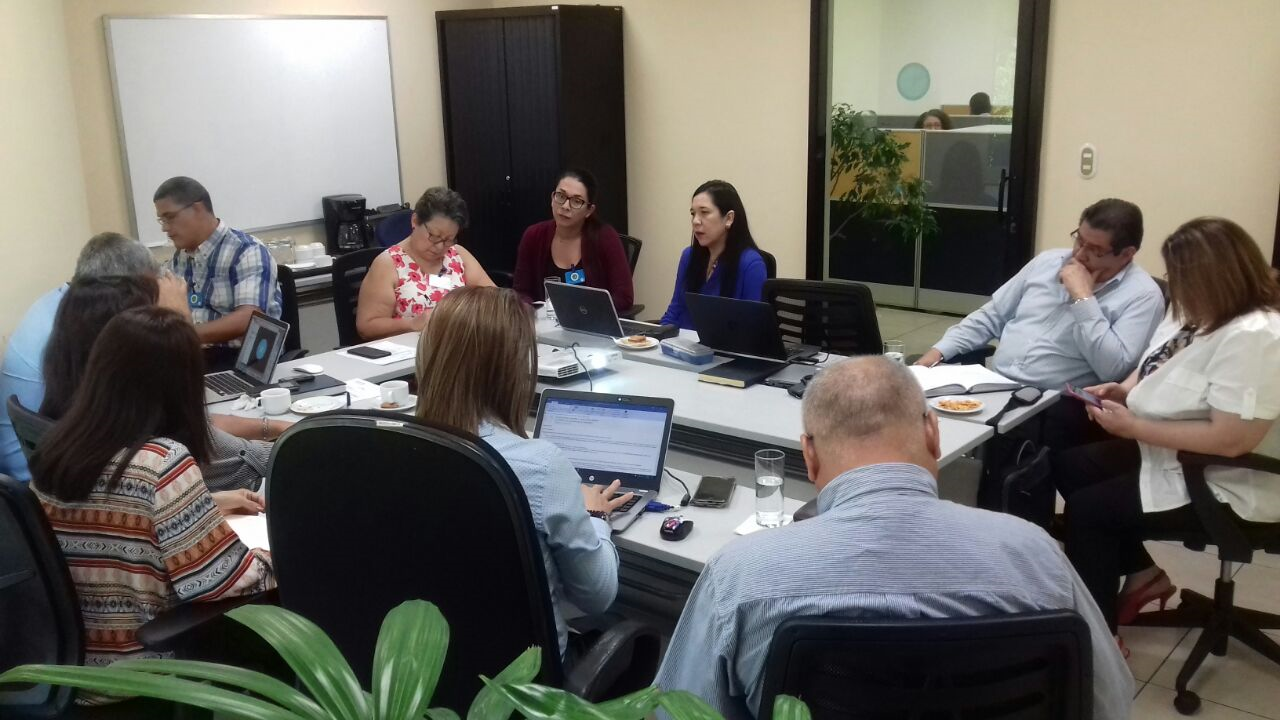 CP18-2017 / 22 de agosto
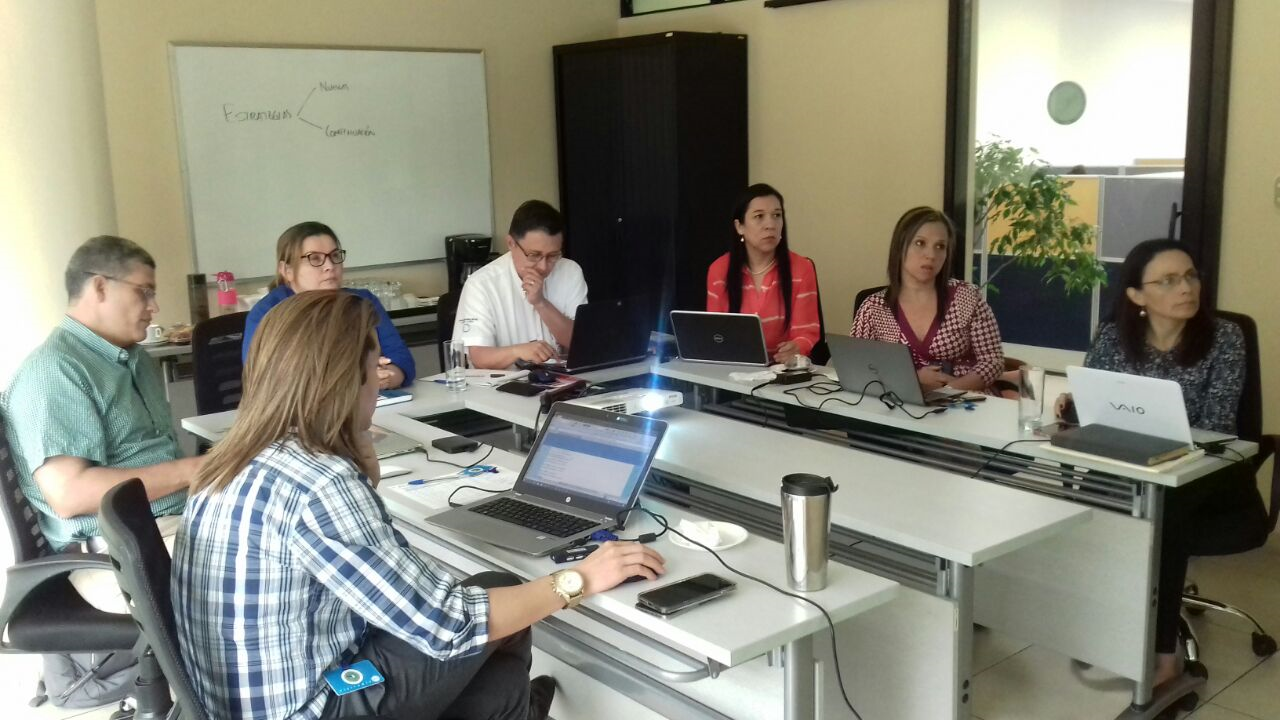 MCP-ES

Contribuyendo a la reducción significativa y sostenible del VIH, Tuberculosis y Malaria, a través de las subvenciones del Fondo Mundial
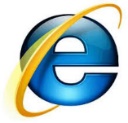 www.mcpelsalvador.org.sv
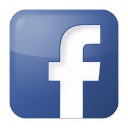 www.facebook.com/MCPES2002

@MCPElSalvador
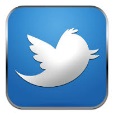